GET ServiceProject and Process
TU/e, Exodus, Hasso Plattner Institut, 
IBM Zurich Research Lab, 
Jan de Rijk Logistics, Portbase, PTV, TransVer, Wirtschaftsuniversität Wien

Kuehne+Nagel, viaDonau, TomTom, DHL
Agenda
The Project
The Process
1
The Project
2
The Project
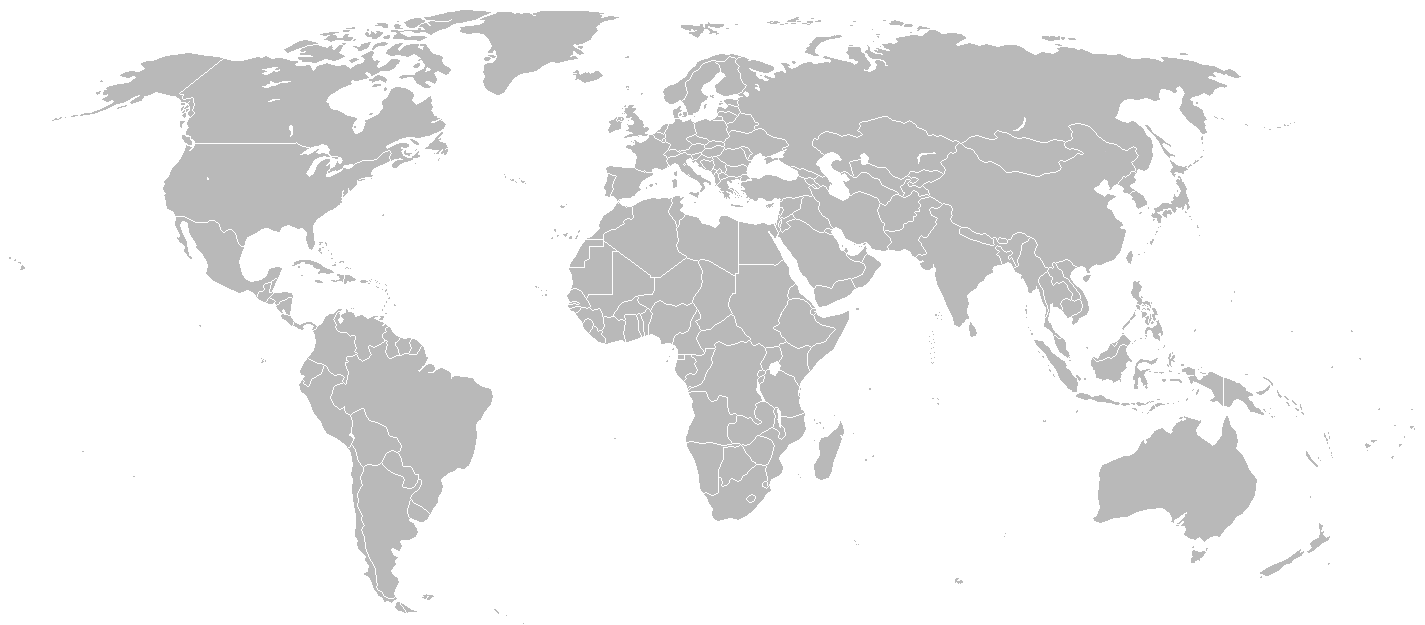 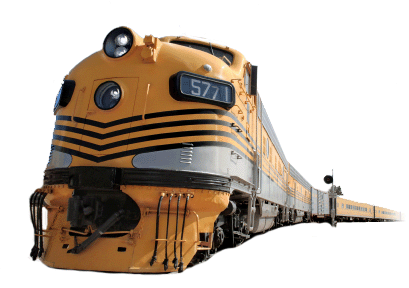 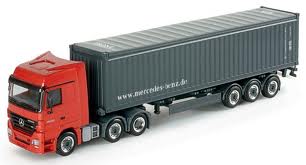 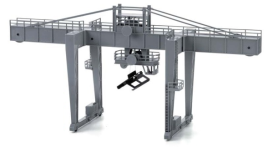 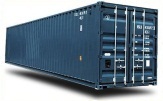 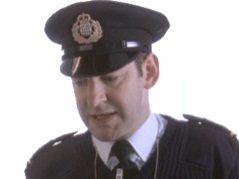 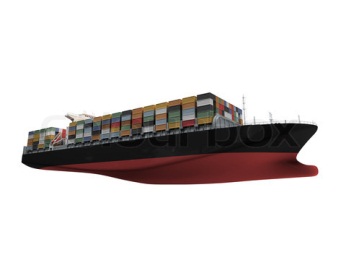 3
The Project
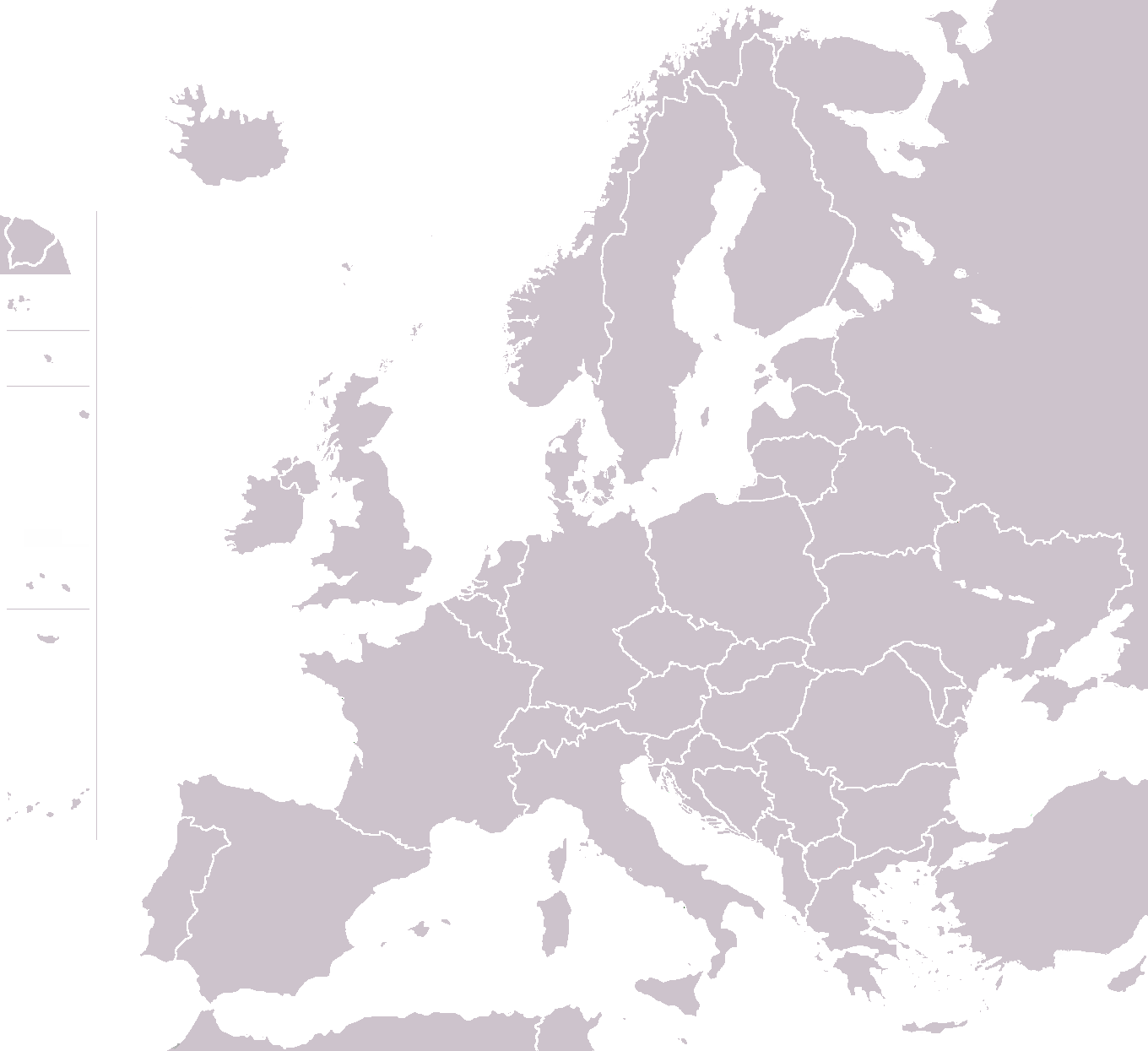 Example:
Empty miles
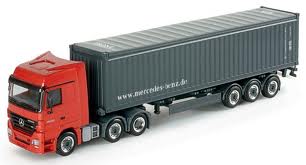 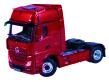 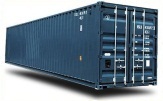 4
The Project
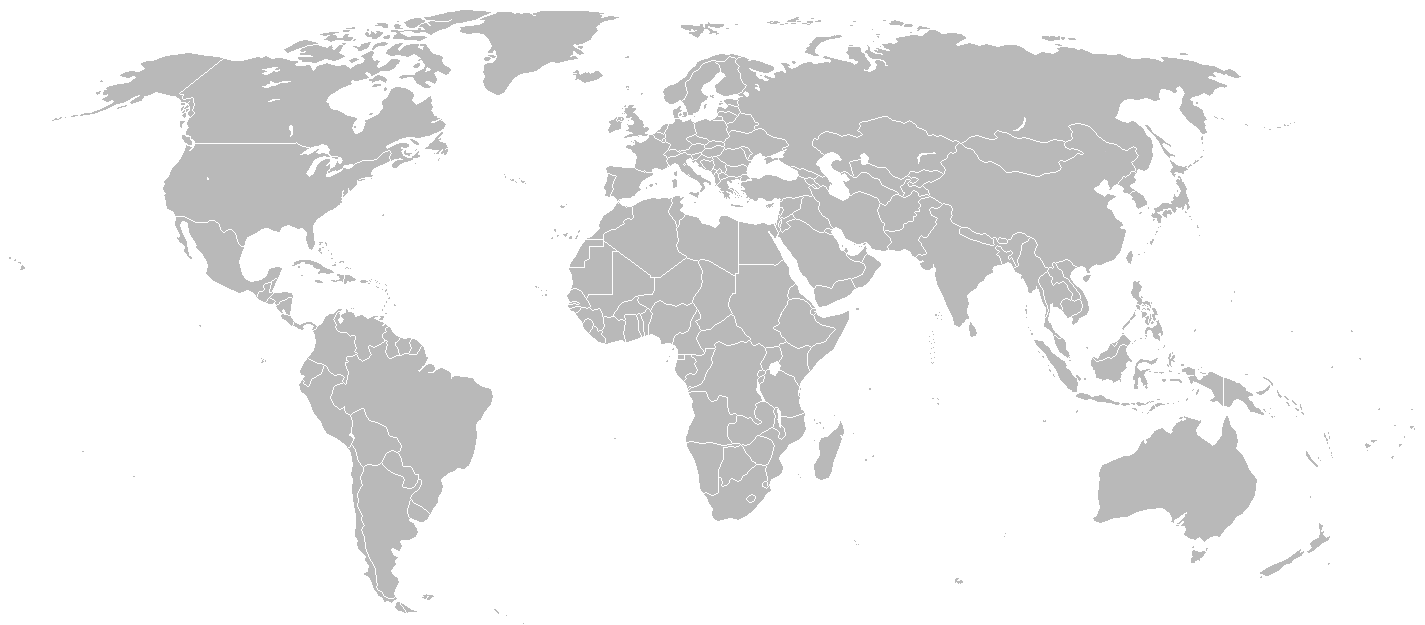 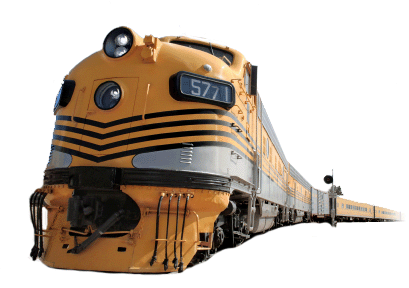 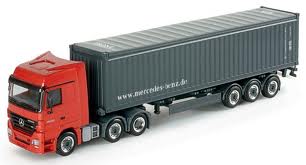 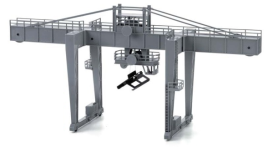 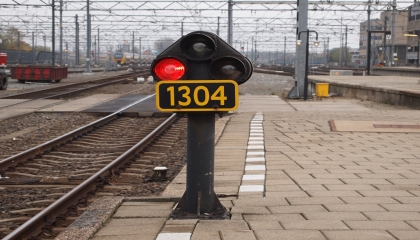 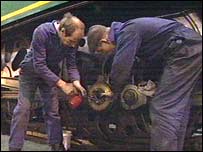 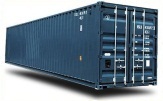 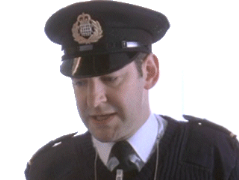 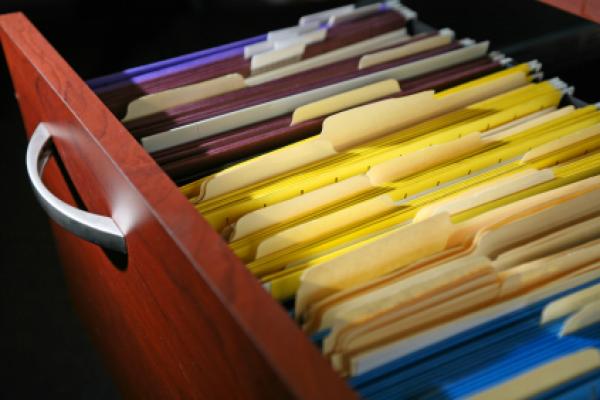 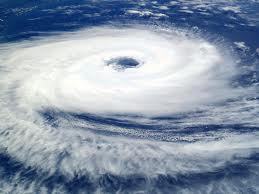 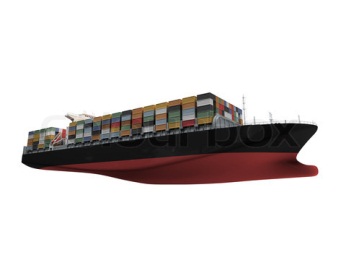 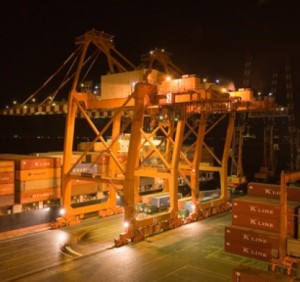 5
The Project
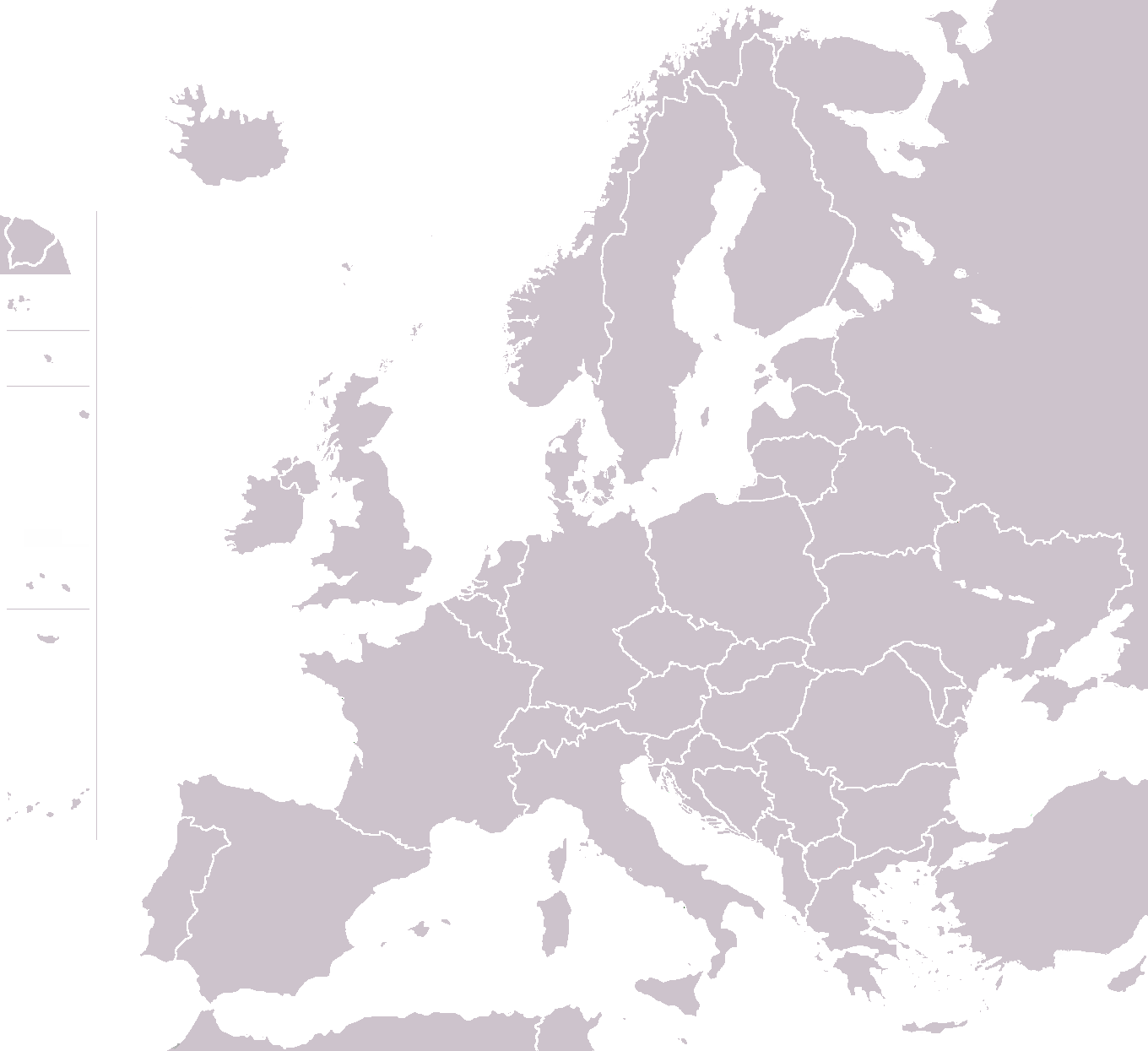 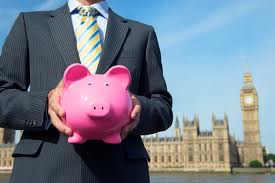 Example:
Multi-modality
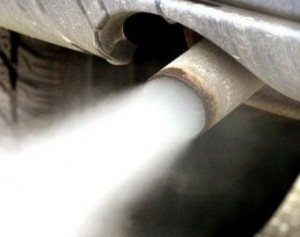 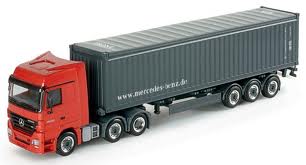 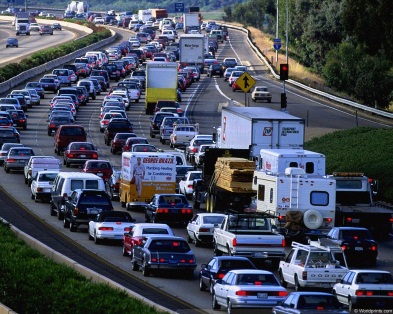 6
Project Structure
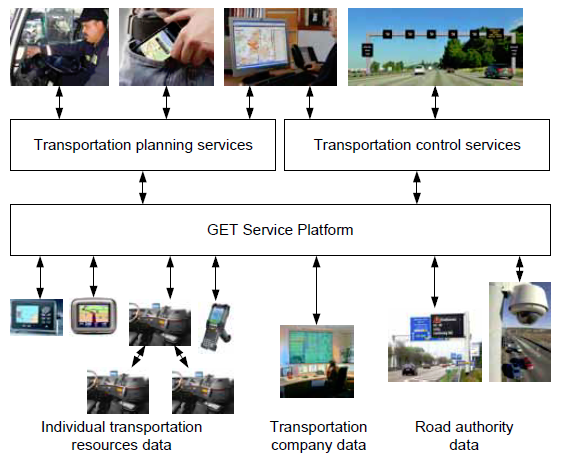 Real-time planning
Real-time control
Real-time information aggregation
7
The Process
8
The Process
refine idea
initial idea,
core consortium
write proposal
refine consortium
9
The Process
The idea and the ‘core consortium’
Who do you like?
What do you work on together?
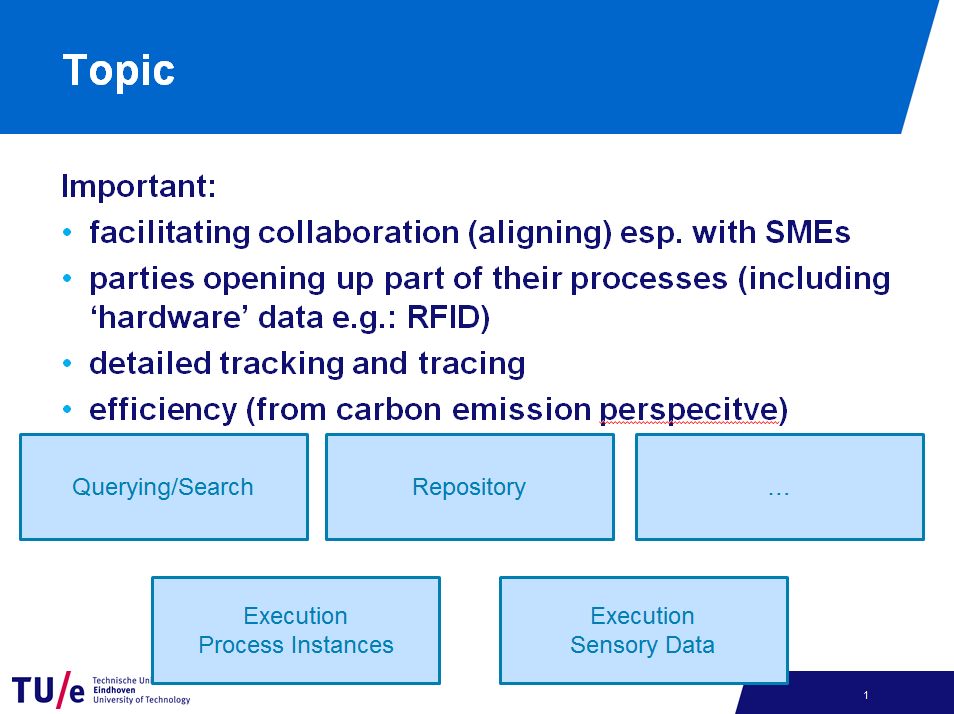 10
The Process
Elaborating on the idea:
How does it fit with the FP?
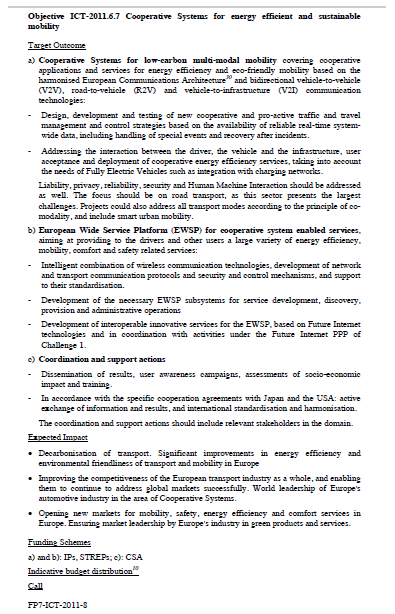 11
The Process
Elaborating on the idea:
How does it fit with the FP?
Information from: Innovation Lab, NCP, EC
Do a pre-proposal check
12
The Process
Expanding the consortium
Become a sales person:
Don’t be shy
Don’t be modest
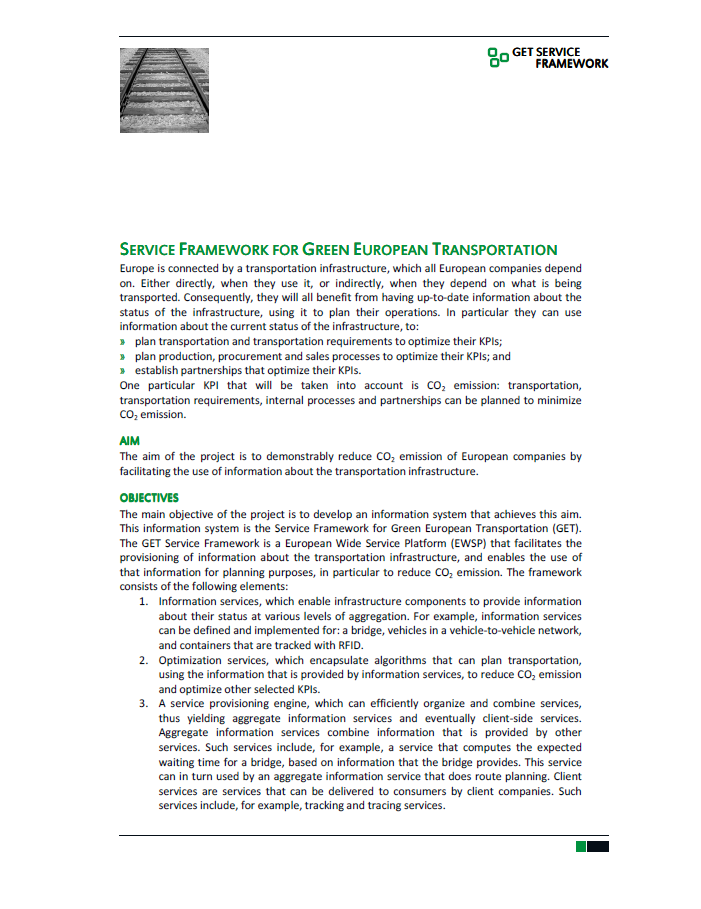 13
[Speaker Notes: Just contact everybody
Use your partner’s contacts (but you probably have to do the footwork)
Have your story ready (elevator pitch)
If you do the work, people will constantly tell you what a great job you are doing (probably mostly because they don’t have to do it themselves)]
The Process
Expanding the consortium
Some rules
Best of breed
Past (European) performance
The consortium has to form a logical whole
DON’T SETTLE
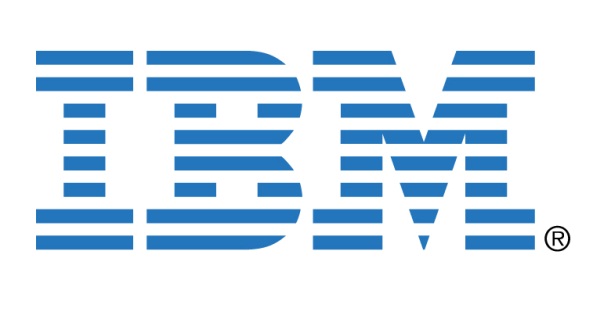 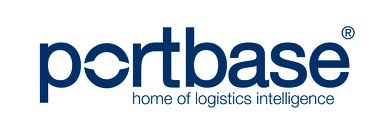 14
[Speaker Notes: Universities are (too) easy
European experience: they know how to play the game; the EC likes it
The consortium is one of the three evaluation factors]
The Process
Expanding the consortium
Some rules
Best of breed
Past (European) performance
The consortium has to form a logical whole
DON’T SETTLE
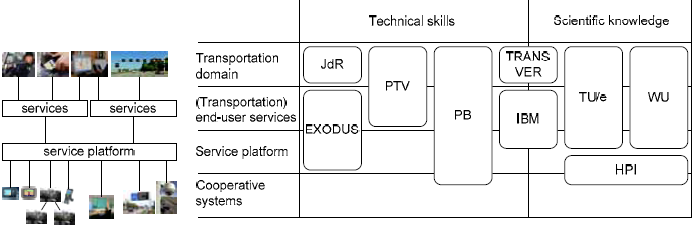 15
The Process
The Proposal
Only after the idea and consortium are ready
Mainly
WP Structure
Distribution of Work
Quite a puzzle and a lot of interaction with partners
16
The Process
The Proposal
Tools:
Framework
Template
Previous (successful) proposals
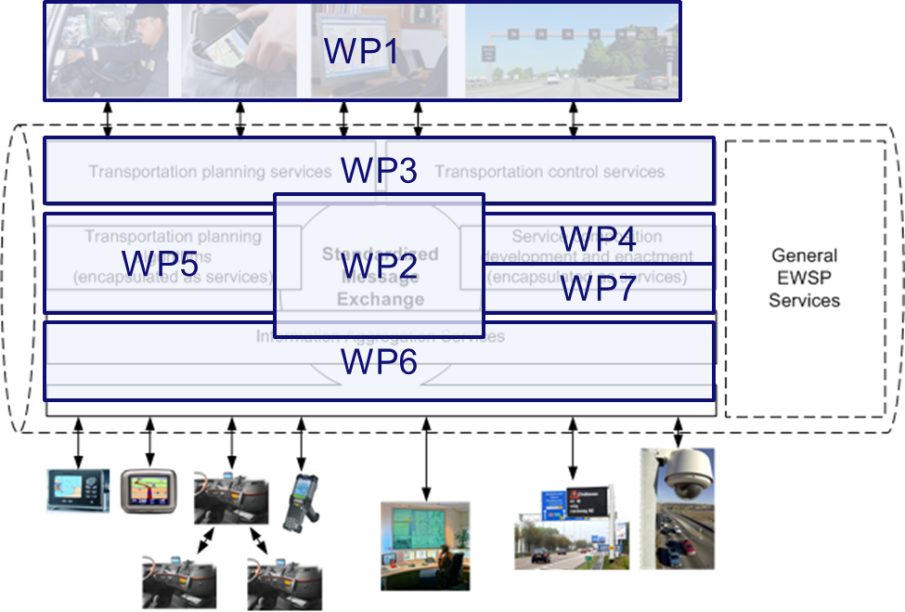 17
The Process
The Proposal
Be a salesperson:
Don’t be modest
Show that you have what it takes
18
[Speaker Notes: Your project is the best thing that ever happened to Europe]
The Process
The Proposal
Involve partners on concrete identifiable parts:
Work Package / Task descriptions
Partner descriptions
State of the Art
Budget
You do the integrating work
19
The Process
t – 6M
t – 5M
t – 2M
t = 0
refine idea
initial idea,
core consortium
write proposal
refine consortium
3MM
20
[Speaker Notes: Lot of work
Also fun]